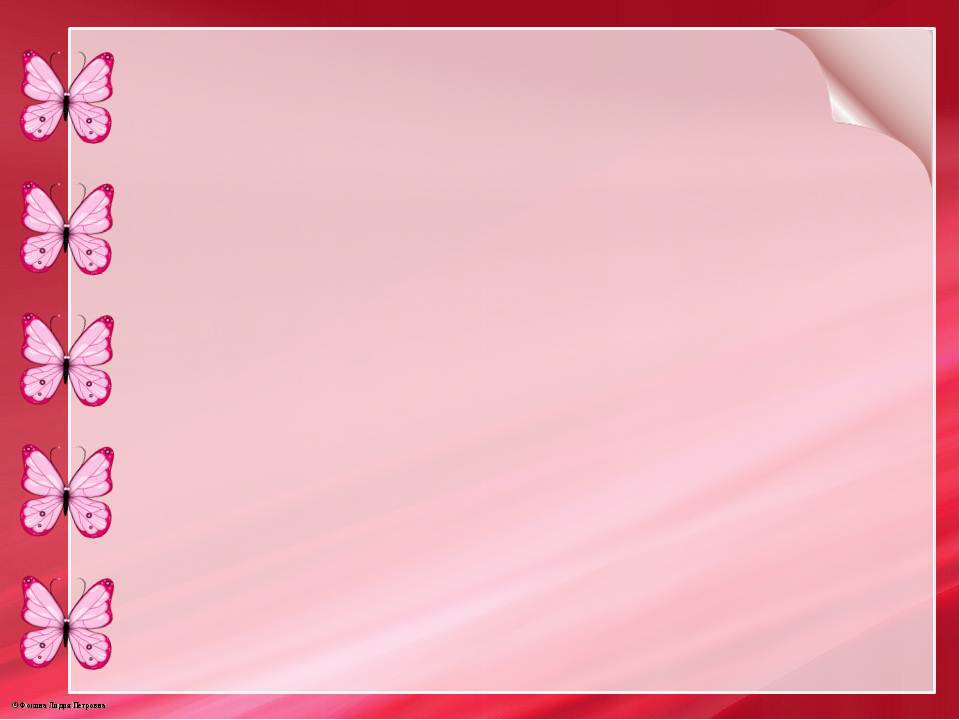 Муниципальное бюджетное дошкольное образовательное учреждение «Детский сад №4»
«Животные и растения 
Красной книги 
Верещагинского района»
                                                                        


                                                                            Выполнила: 
                                                                            Азанова Ирина Анатольевна
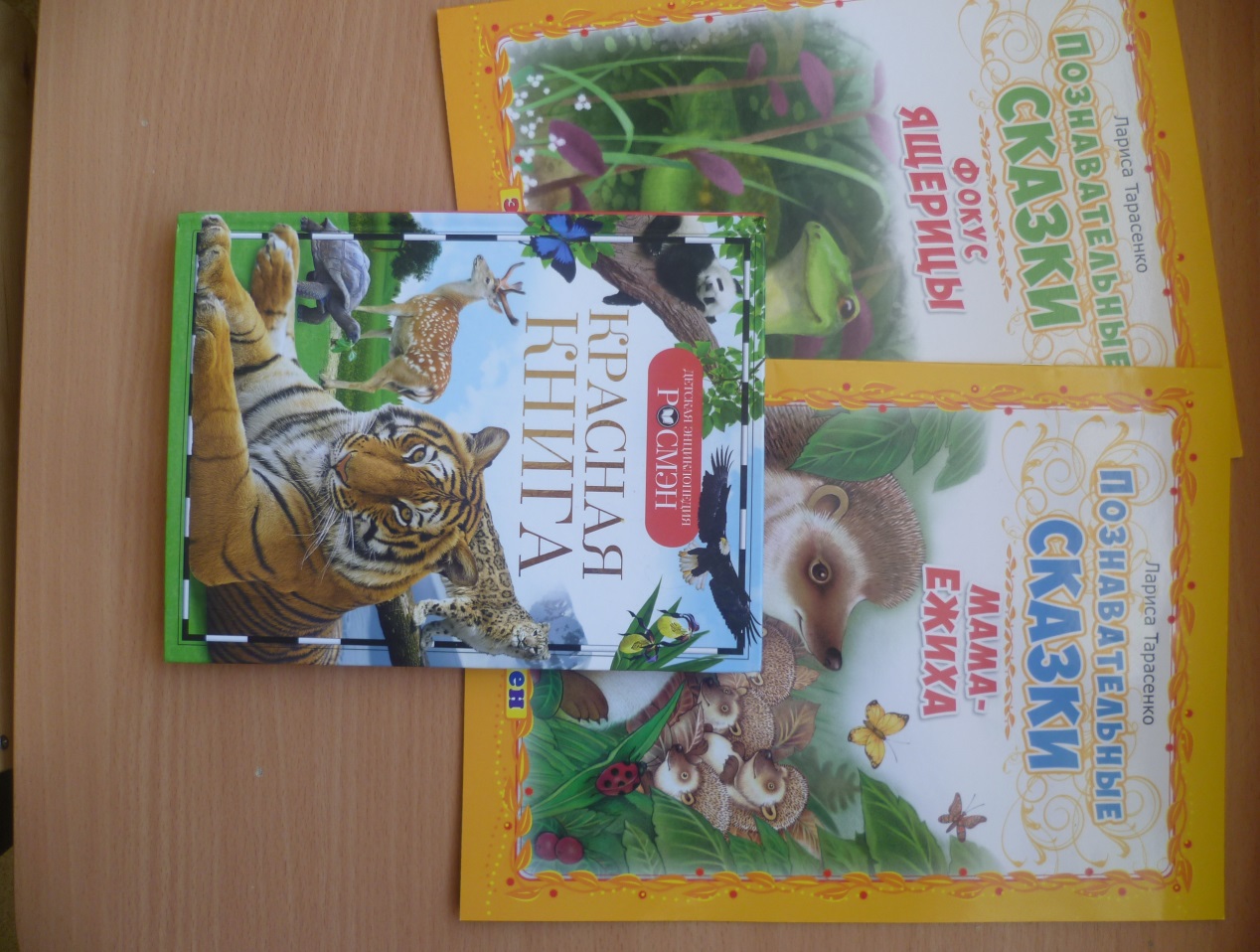 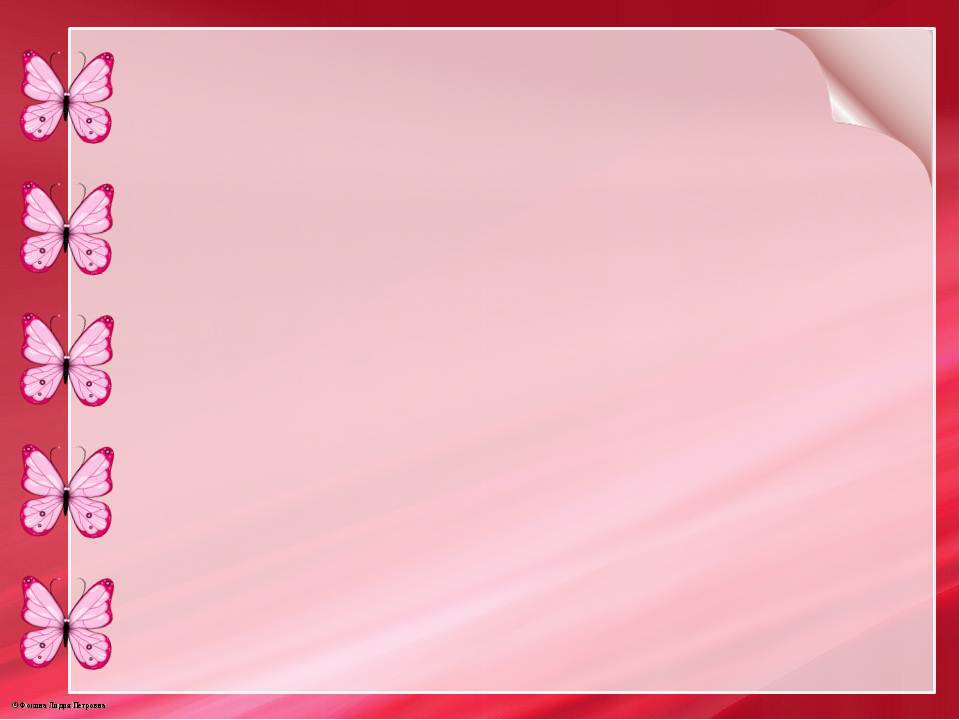 Цель:
Познакомить детей с животными и растениями Красной книги Верещагинского района.
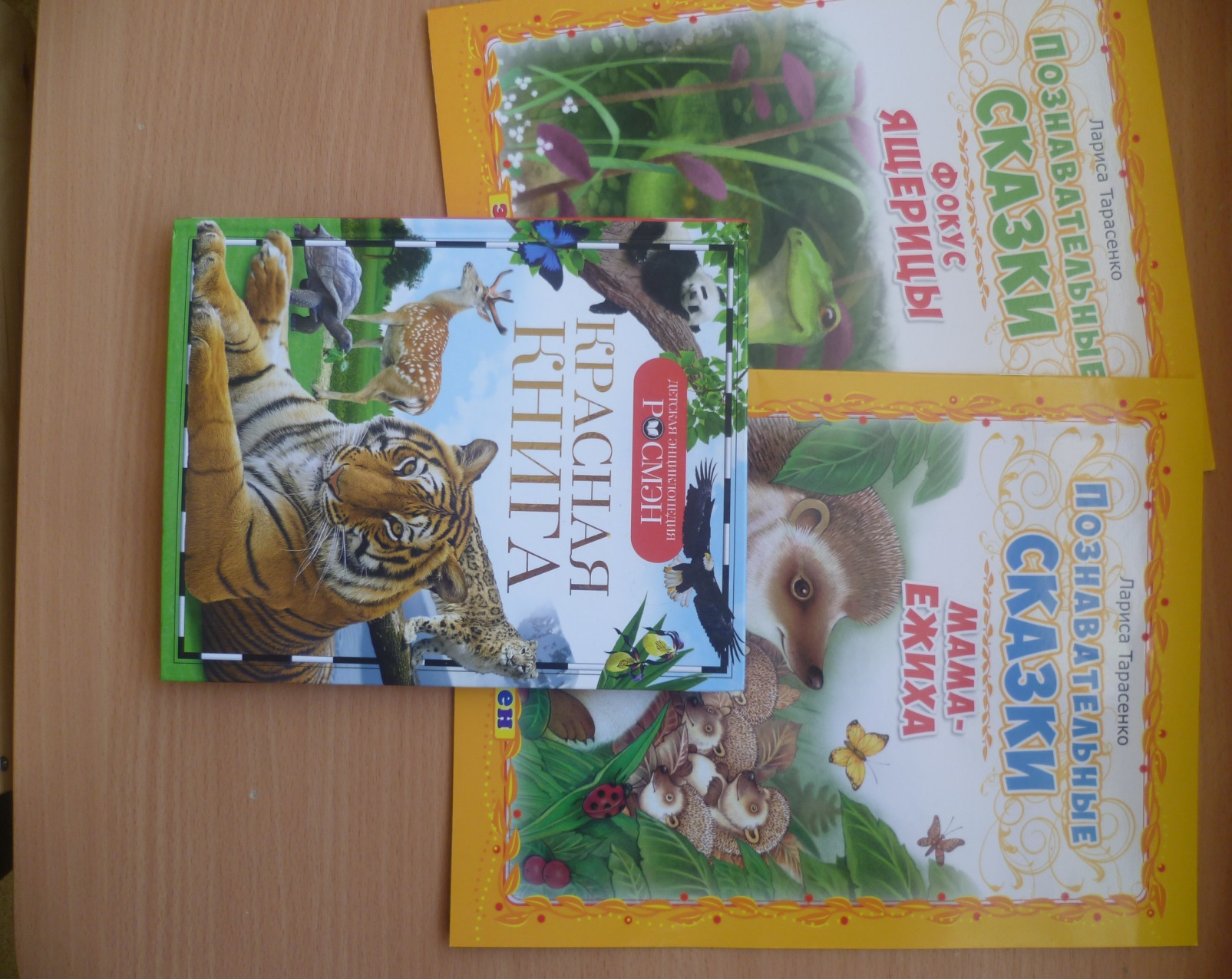 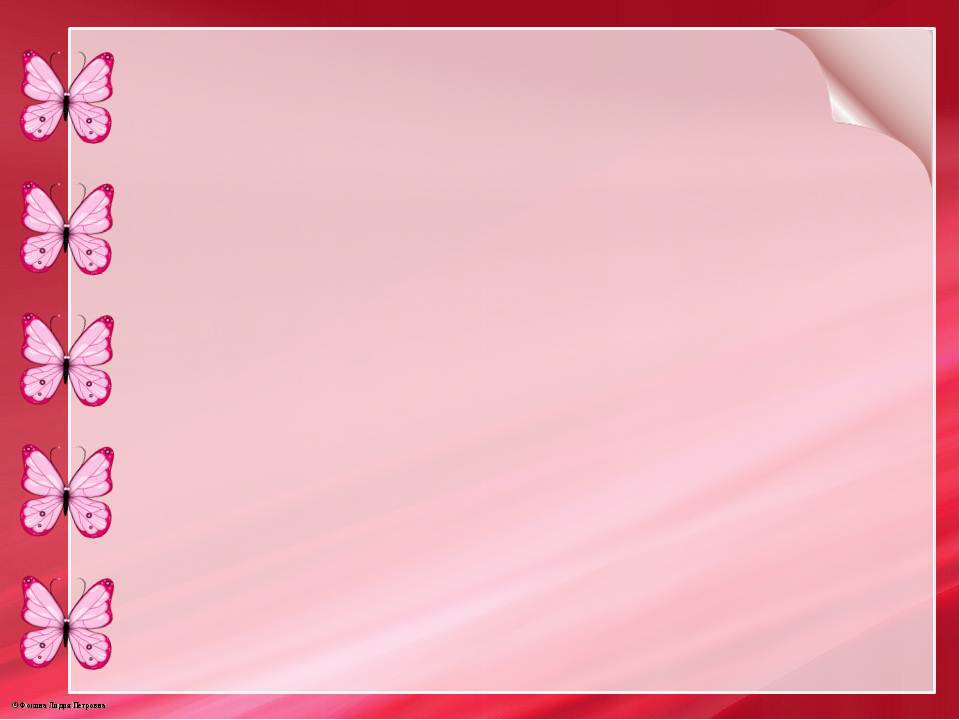 Картинки
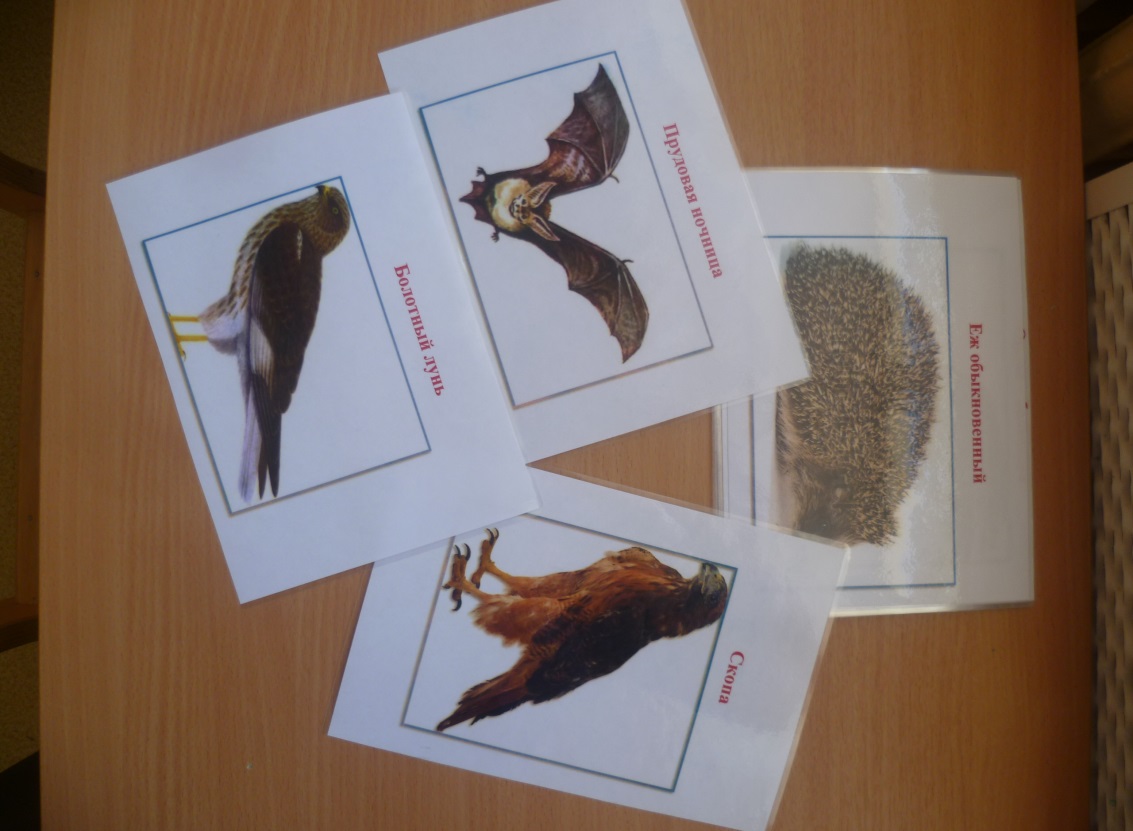 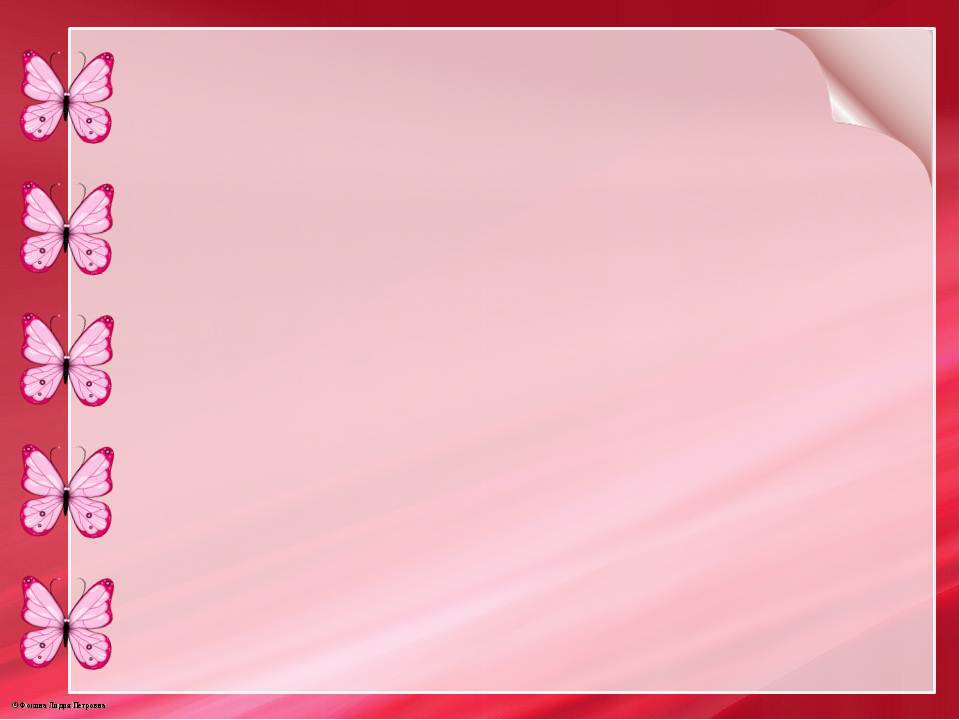 Информация
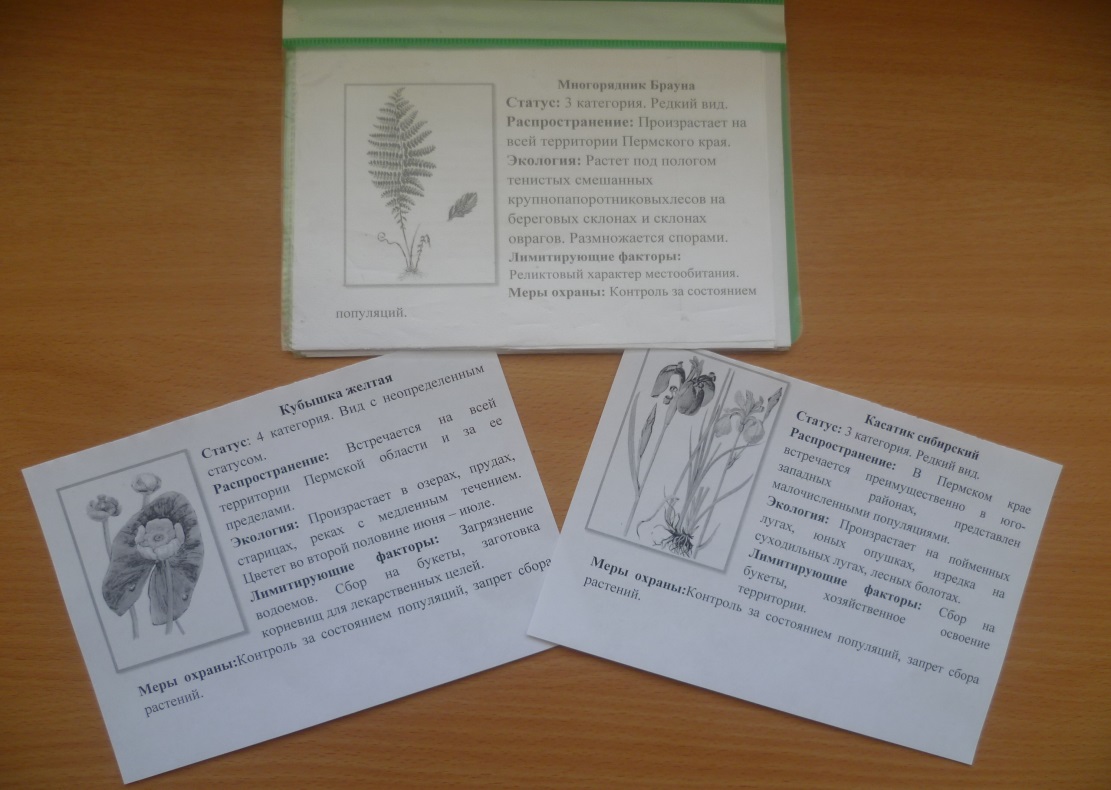 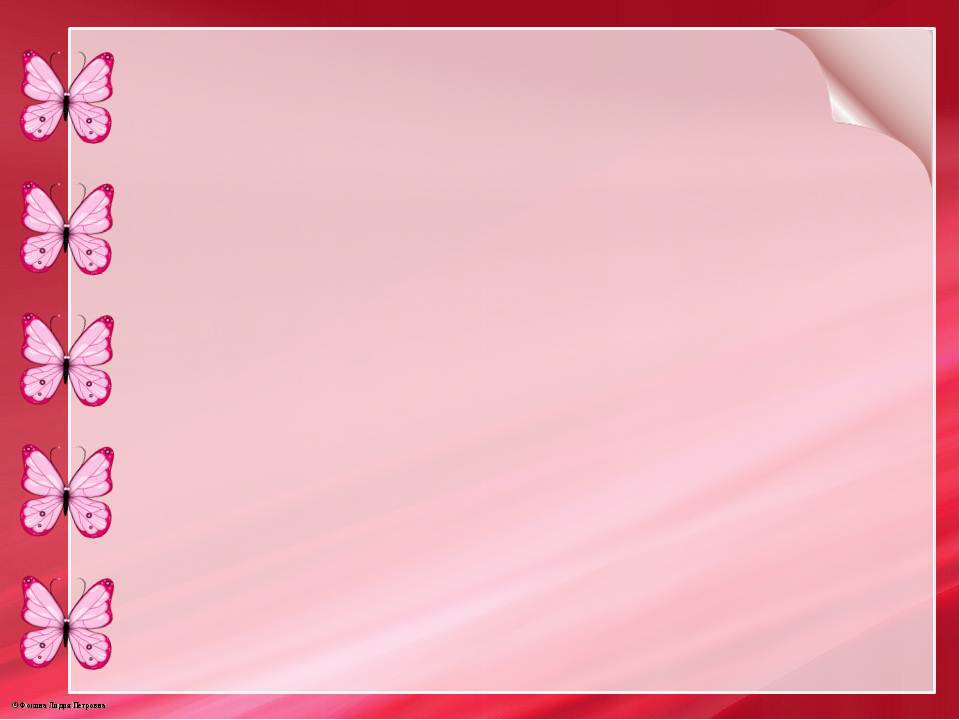 Литература
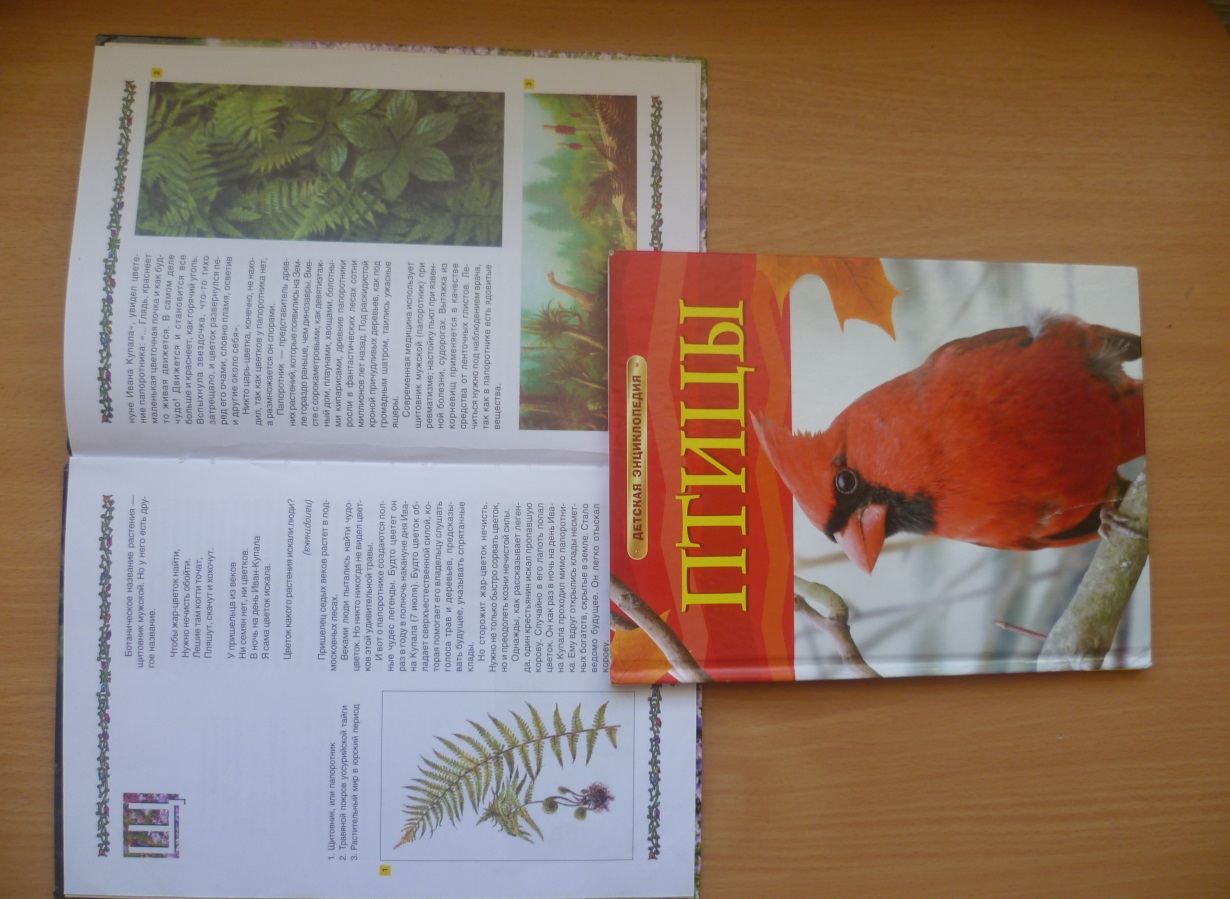 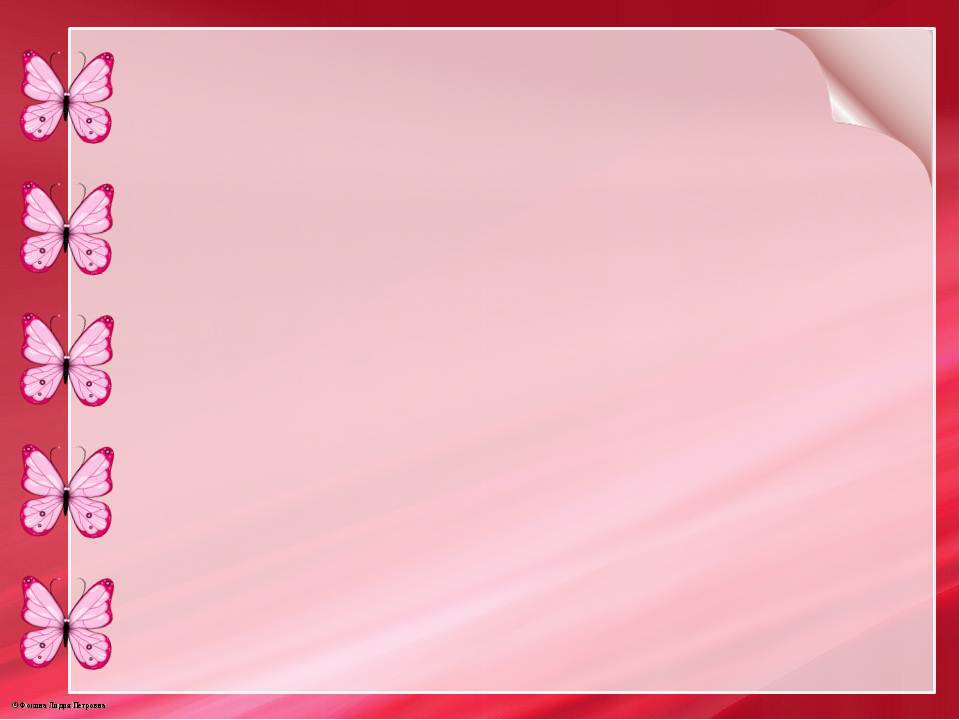 Игры
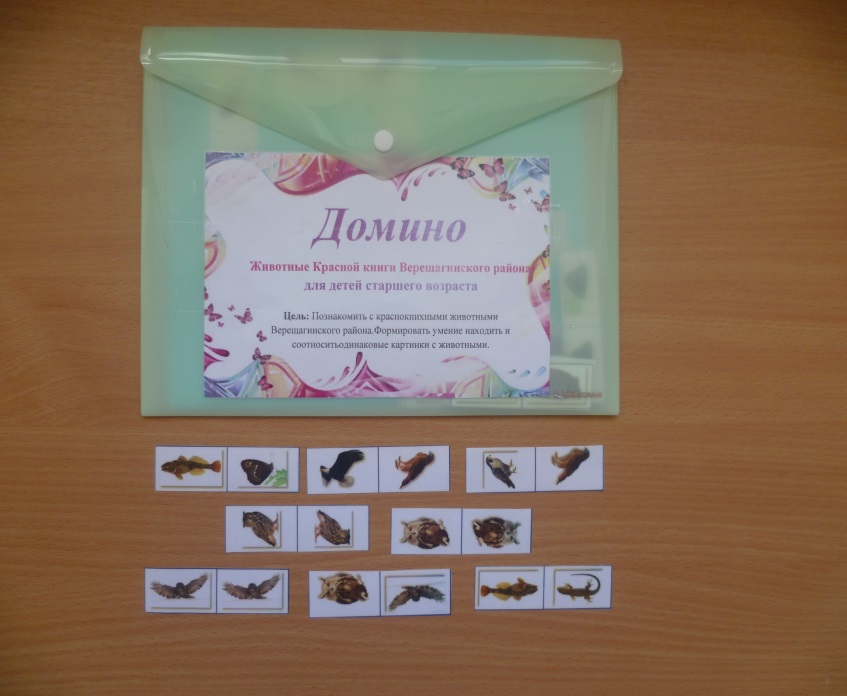 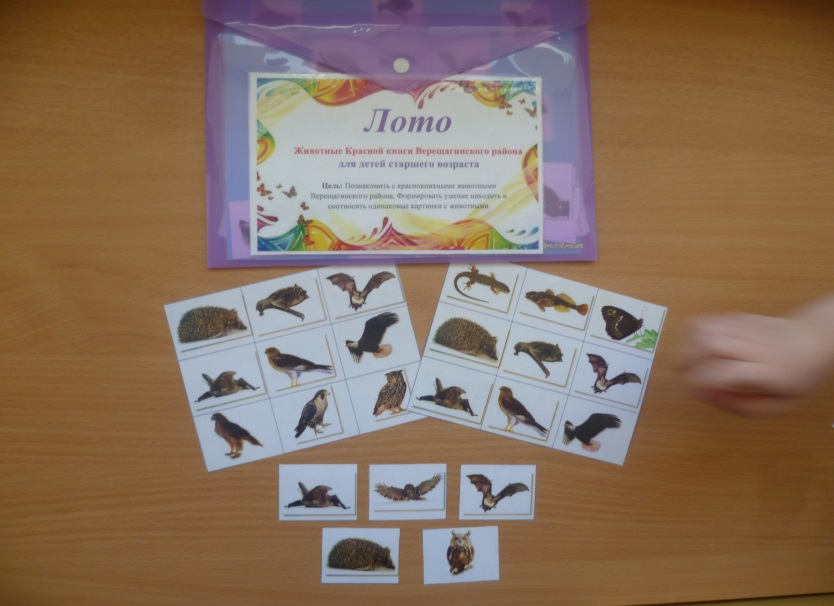 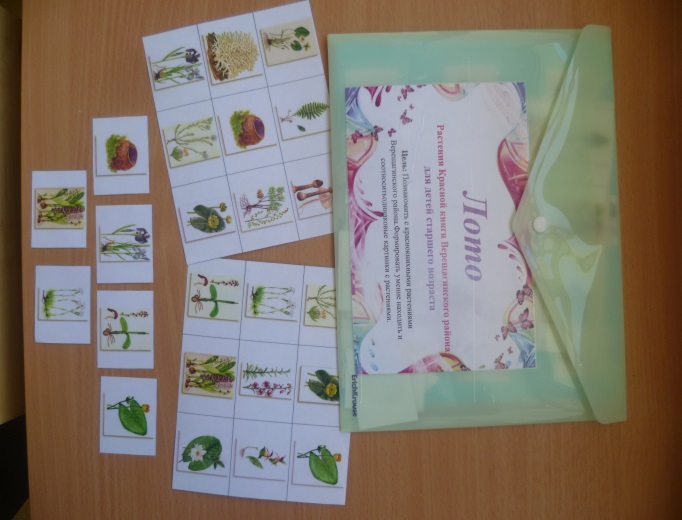 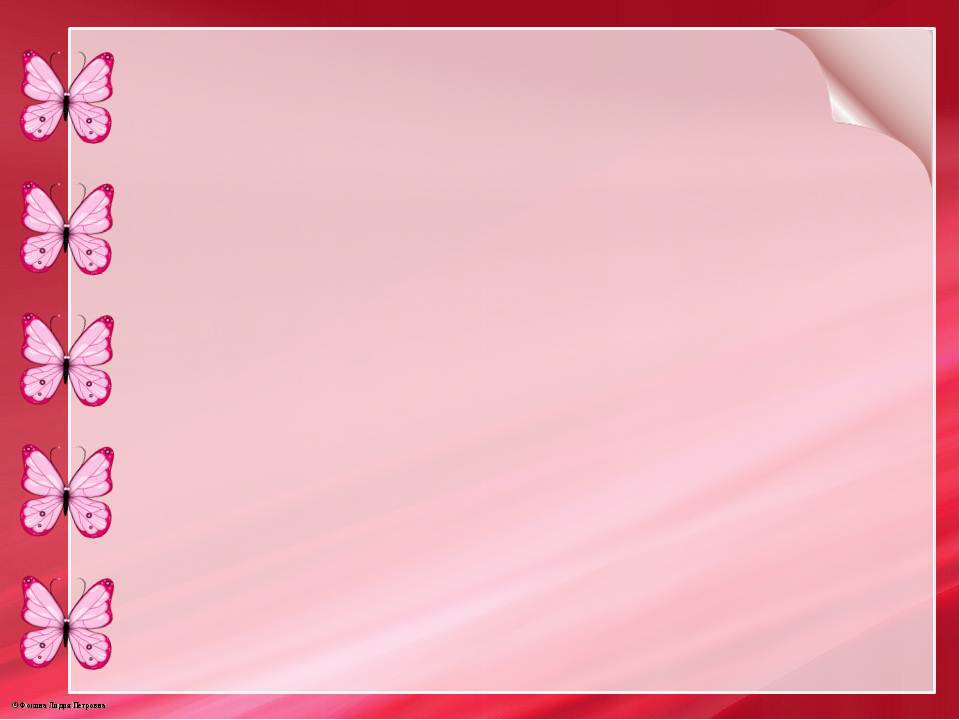 Макеты
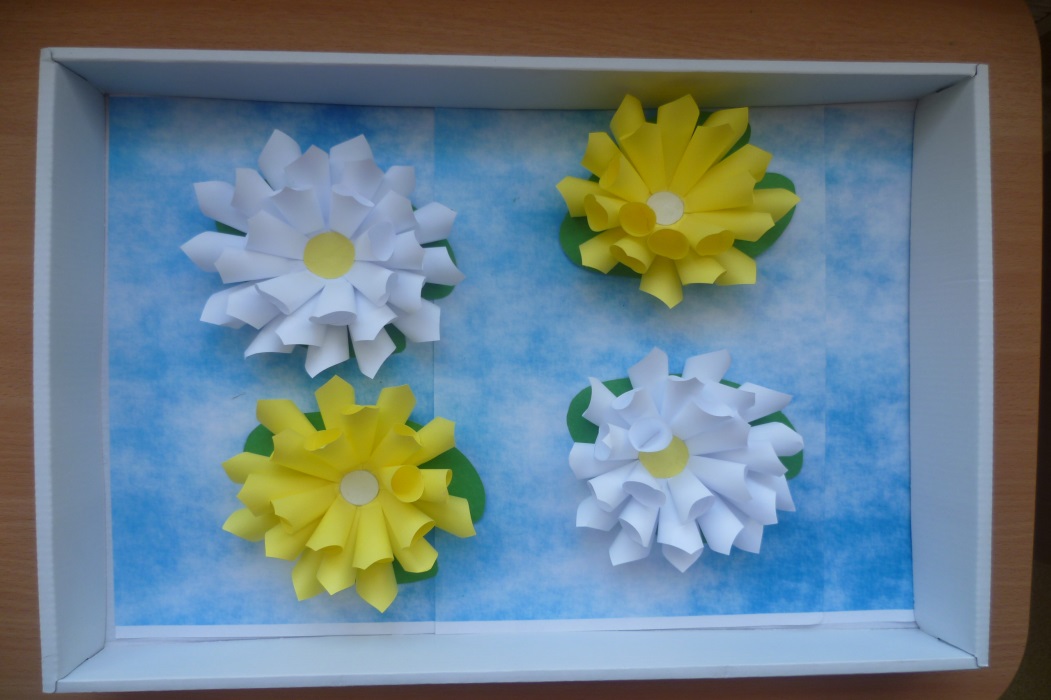 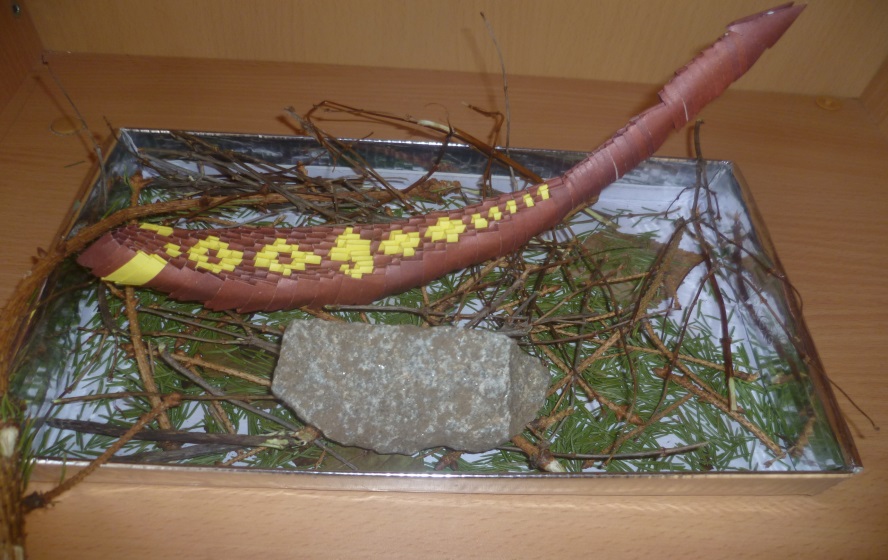 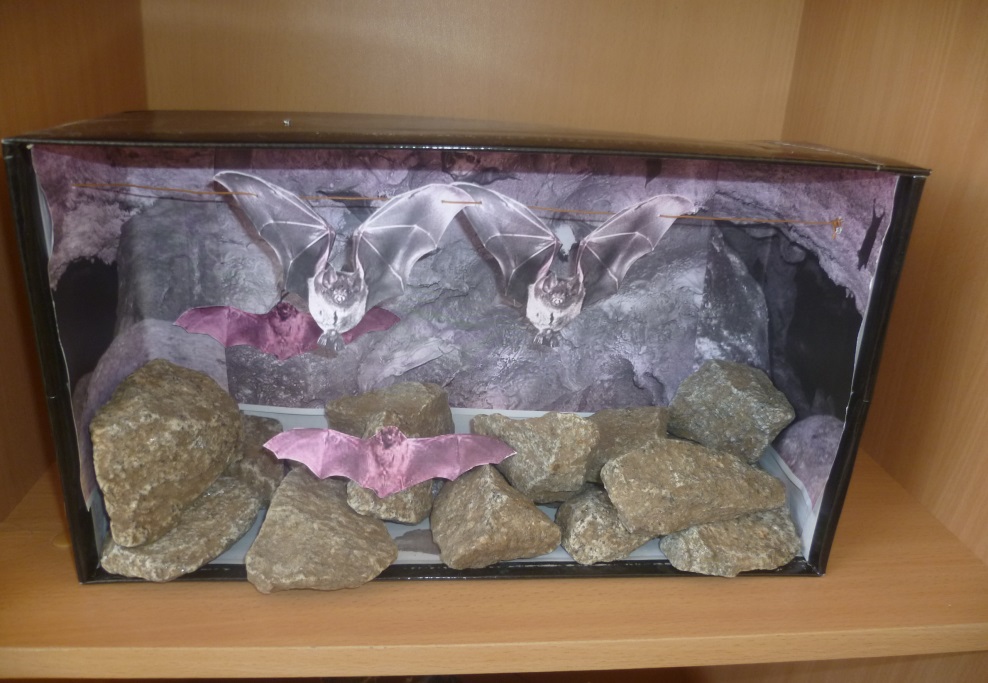 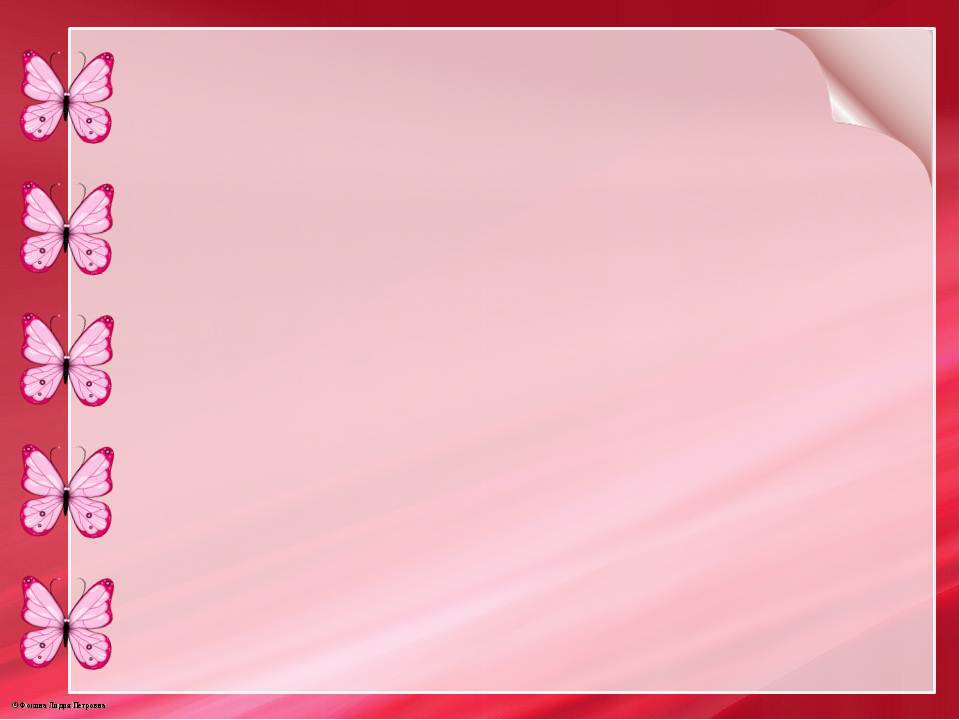 Интерактивные плакаты
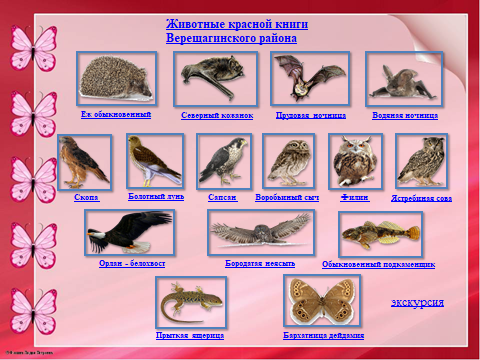 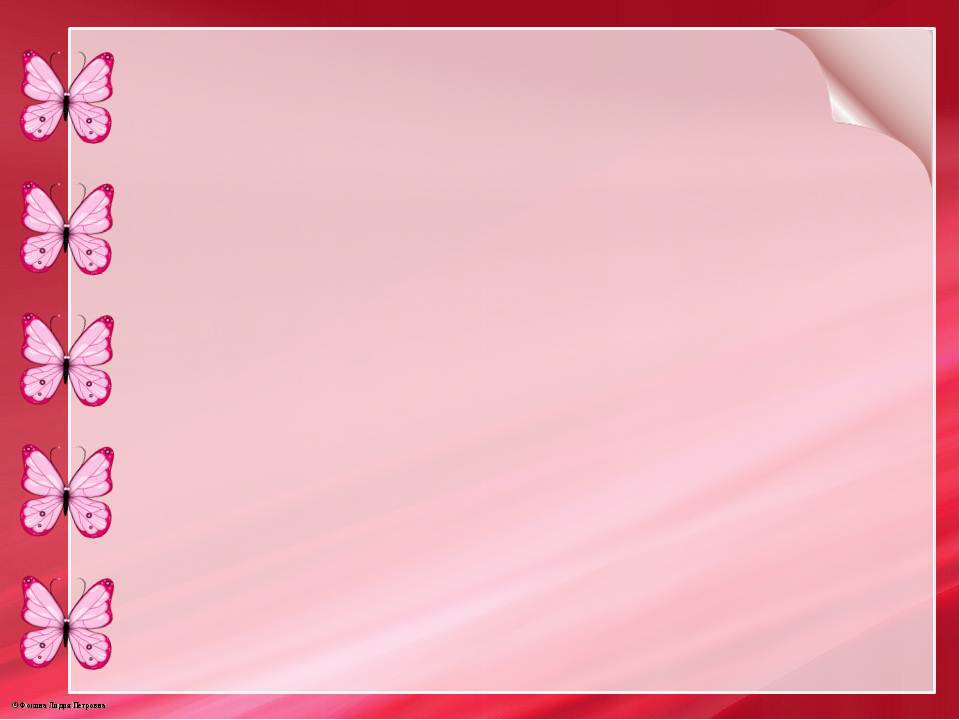 Спасибо 
за внимание